CEE Summit-March 6th
IT&DATA VILLAGE IN WARSAW
Danone history
danone
2
[Speaker Notes: Today 120+ Countries where Danone products are available around the globe.
96,000+ employees in over 55 countries.
Net sales reached €27,619m in 2023]
Our businesses
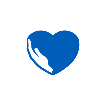 30%
54%
16%
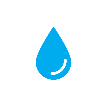 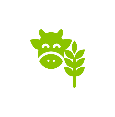 SPECIALIZED NUTRITION
ESSENTIAL DAIRY AND PLANT-BASED
WATERS
danone
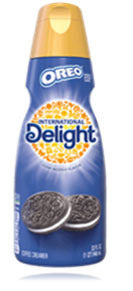 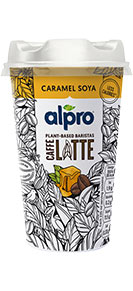 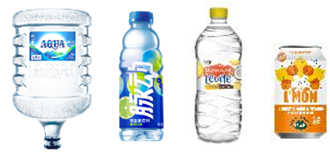 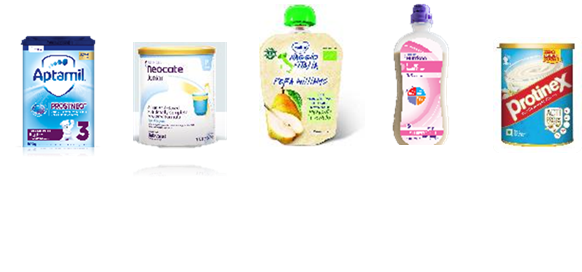 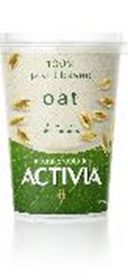 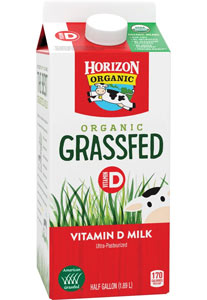 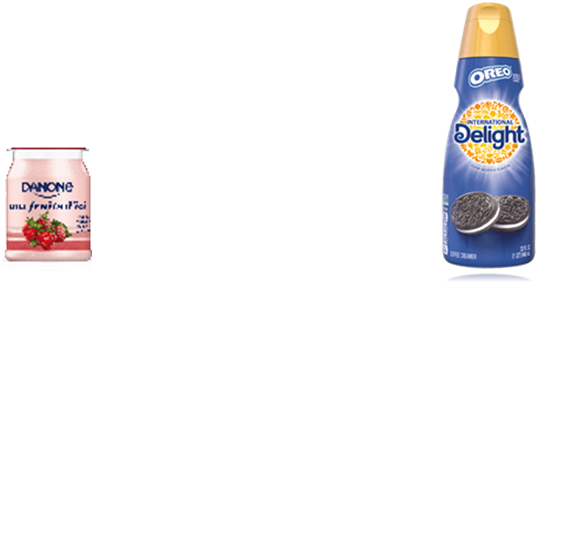 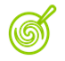 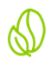 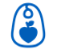 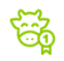 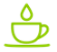 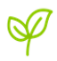 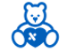 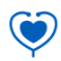 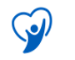 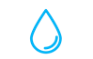 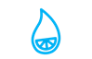 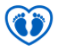 Coremilk
Firstdiet
Adults
Healthyaging
Freshdairy
Plantbased
Preniumdairy
Coffee creamer
Plant basedcoffee
Waters
Aquadrinks
Specialise pediatrics
3
[Speaker Notes: #1 WORLDWIDE FOR FRESH DAIRY PRODUCTS
 #1 WORLDWIDE FOR PLANT-BASED FOODS AND BEVERAGES
 #2 WORLDWIDE FOR PACKAGED WATERS 
 #2 WORLDWIDE FOR EARLY-LIFE NUTRITION 
#1 EUROPE FOR ADULT NUTRITION]
The HOPE ValueS
E
P
H
O
At Danone, people are at the heart of everything we do.
We welcome new ideas from
the world we live in.
We believe that building close
relationships leads to better 
understanding and trust.
We are passionate about bringing
health through food to as many
people as possible.
ENTHUSIASM
PROXIMITY
OPENNESS
HUMANISM
Energy
We play to win, finding joy in going the extra mile and achieving excellence.
We have an inner desire to overcome obstacles in order to achieve ambitious goals.
Responsibility
We believe that health, safety and well-being should always come first.
We depend on the planet, and we care for its future: sustainability is a priority for us, and a source of innovation.
Dialogue
Our hallmark in doing business is a continuous conversation with all stakeholders.
We collaborate with social representatives, seeking beneficial solutions for all.
Care
We only achieve big things when we care for each other, while keeping the bar high. We care for the communities in which we operate
We promote an informal management style, one where managers are open and remain close to their teams.
danone
Curiosity
We are curious about the world, being open to new ideas.
We embrace change with a positive attitude, adapting proactively to new circumstances.
Authenticity
We operate in a transparent and honest way, always demonstrating the highest ethical standards and authentic leadership.
We have a strong reputation, trusted by millions of people who choose Danone to feed their families every day.
Closeness
We stay close to our customers, consumers and patients to fully understand and fulfill their needs.
Our brands and products are available everywhere, every day, for as many people as possible.
Passion
We are passionate about our distinctive culture, our superior brands and products, and our mission.
We are proud of our unique way of doing business where economic, social, and environmental goals are interdependent.
Trust
We create and set the conditions for people to feel comfortable to speak up and express their opinion.
We ensure any sensitive issues are communicated in an effective and transparent manner.
Empathy
                  We understand the importance of                         feelings human relationships,                            and the power of confidence in                   others.
                               We strive to build strong,                                   high trust relationships                                      based on active listening.
Respect
We celebrate the fact that each human being is unique and different.
We are committed to creating an inclusive and diverse workplace where each person can be themselves in order to grow and thrive.
Boldness
Our entrepreneurial spirit leads us to make bold decisions in the face of uncertainty.
We always look for agile and pragmatic solutions that help us grow and reach more people with our products.
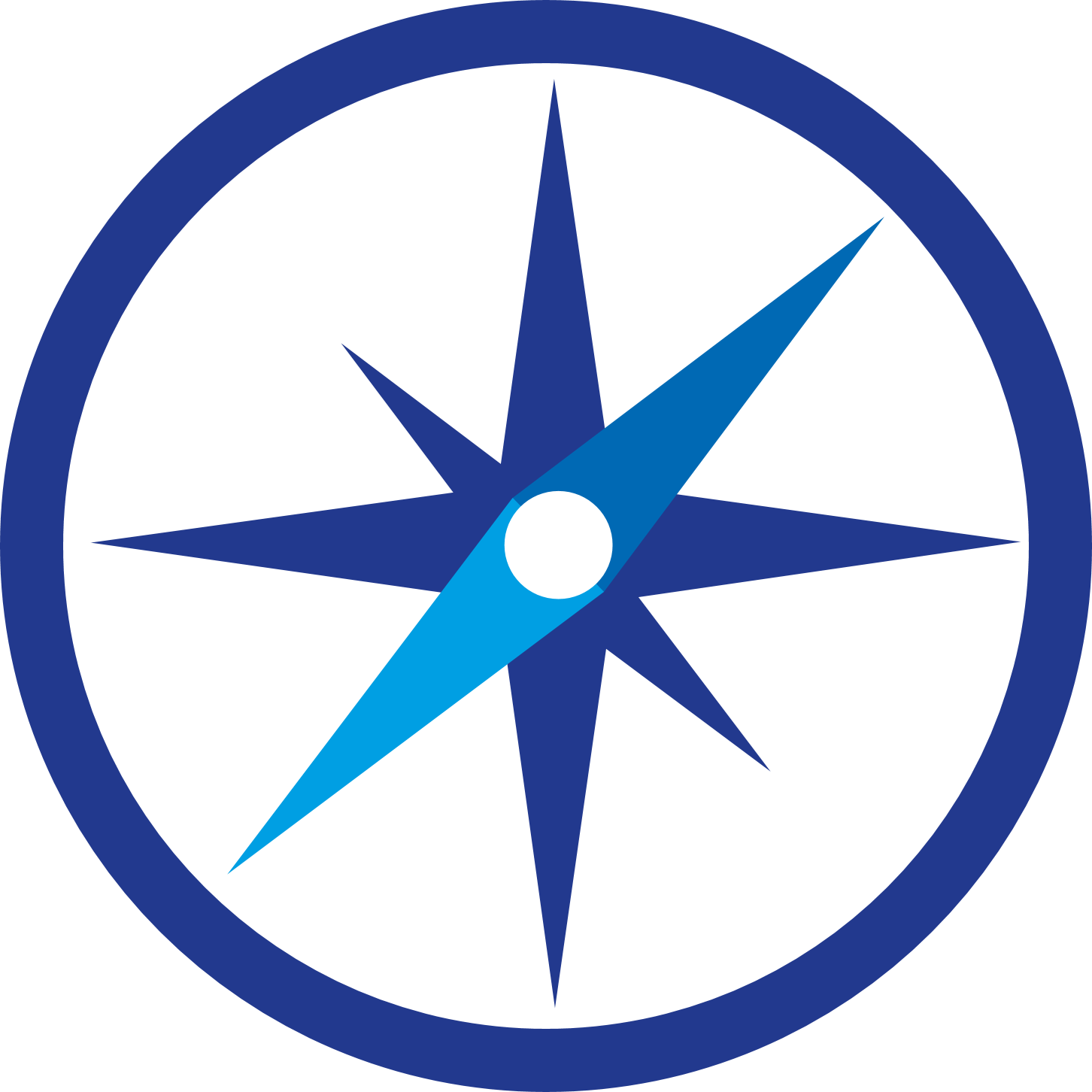 4
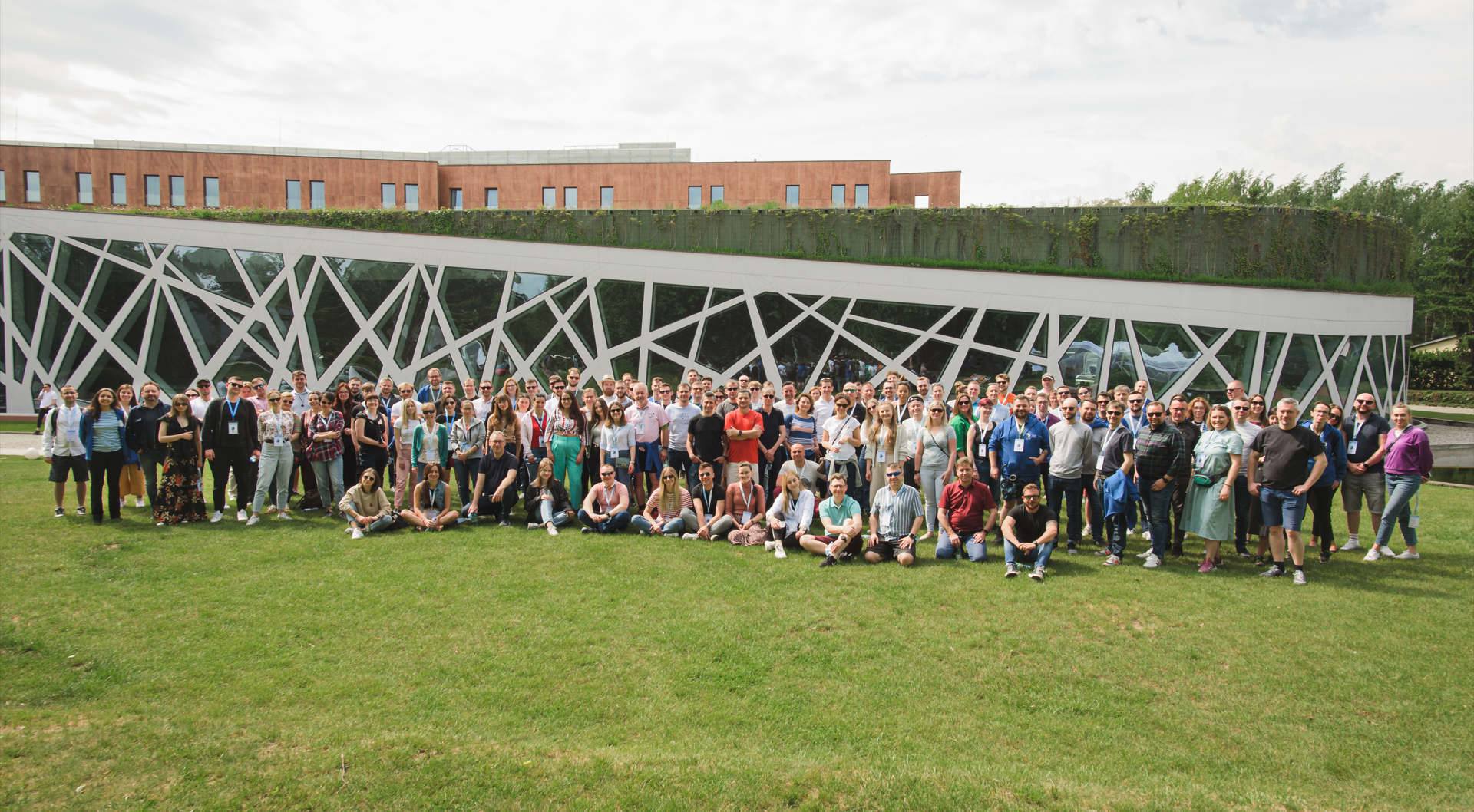 Welcome to the IT & Data Village
5
Our it&data villages
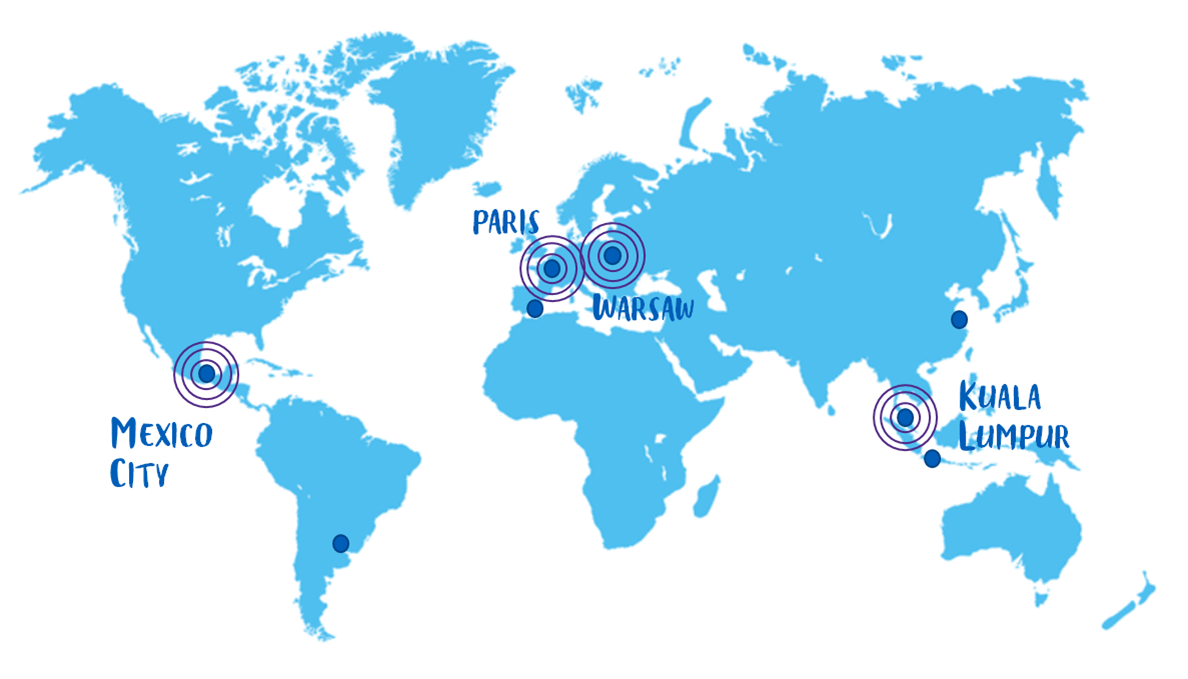 danone
6
What is a village today?
One main location
Body of governance
INTRODUCTION
2 teams
Leadership
7
[Speaker Notes: Emna Ideal village 
2 teams: Applicable everywhere
One main location: Applicable everywhere
Leadership: Nuances:  Some have a leader, Some have a couple of leaders, Some do not have (a) formal (s) leader(s) 
Body of governance: Village Committee/Village Council/Fun Squad, Some have senior leaders only, Some have mix profiles, Some have 2 permanent members & the rest being rotative.]
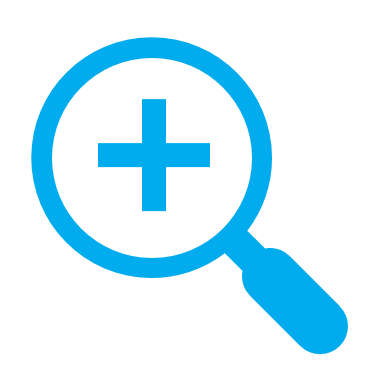 Village vision
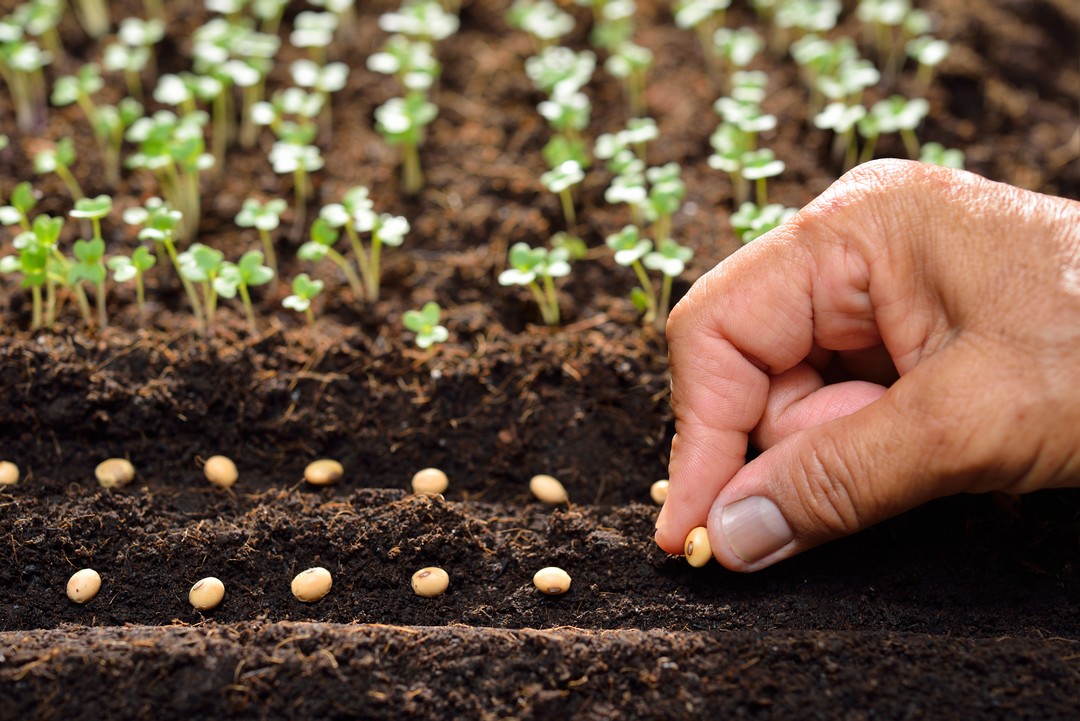 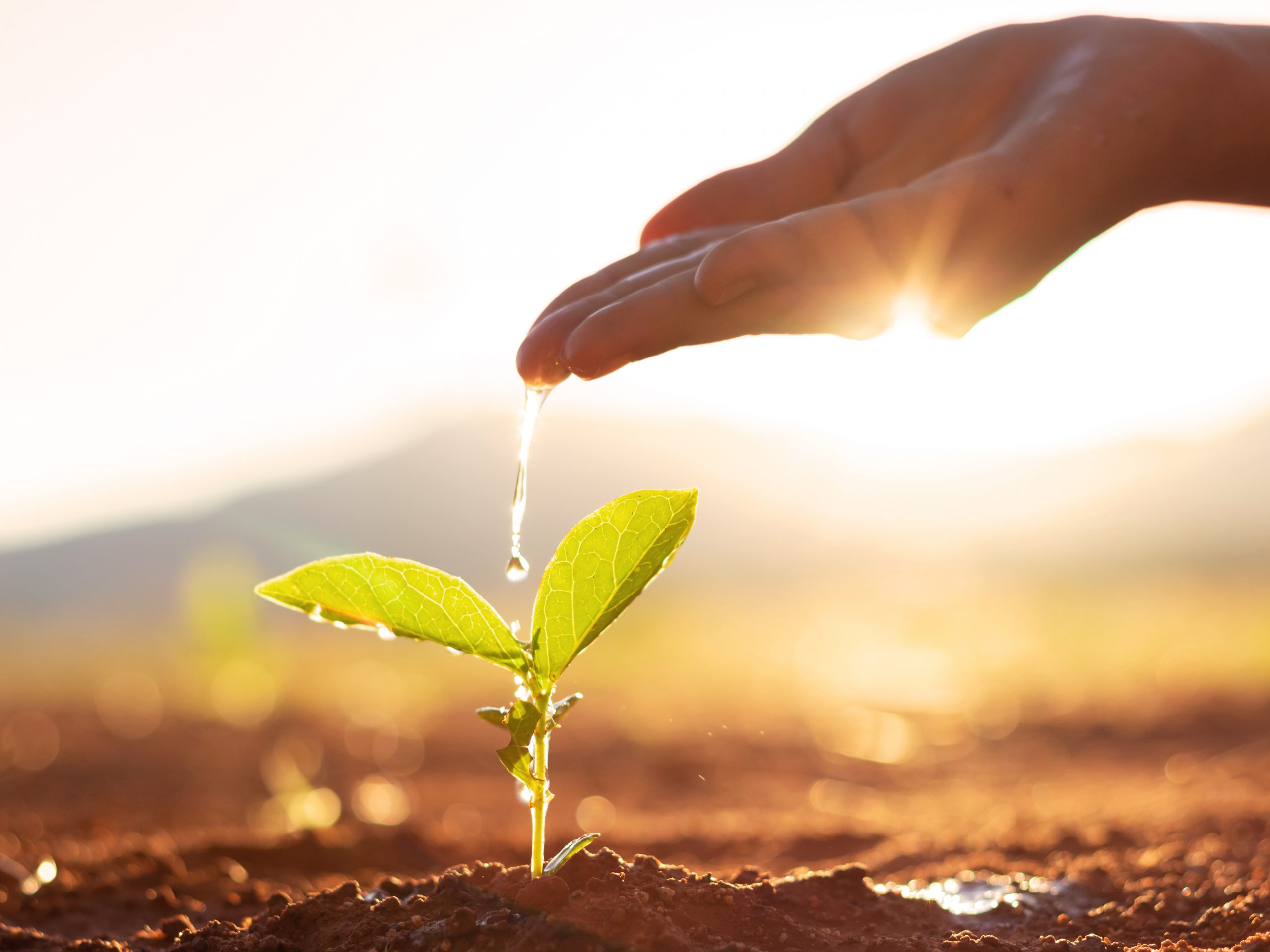 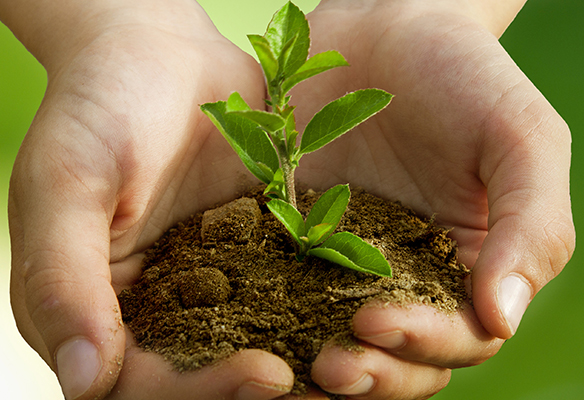 We develop a sustainable Village experience
We cultivate/nourish 
the Village members
We sow/plant 
the seeds of the Village
We build One Team spirit

We come together as a community
We co-build 
We develop a common sense of belonging
We create routines

Get to regularly meet each other
Have fun together
We build the foundations

Get to know each other
Listen to the people’s needs
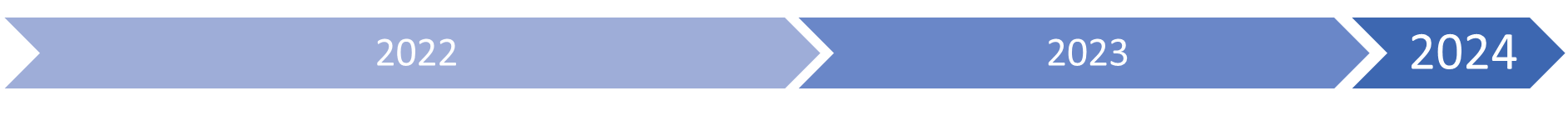 From 2023
Make sure our talents 
stay and grow
Attract more talents thanks to an important employer branding campaign
Create a common 
sense of belonging
9
Thank you
11